O LIVRO DOS ESPÍRITOS
2ª Parte
 DO MUNDO DOS  ESPÍRITOS
TEMA
DA INTERVENÇÃO
DOS ESPÍRITOS
 NO MUNDO CORPORAL
TÍTULO
2ª P Cap. IX
Do mundo dos Espíritos                              Cap. IX – Da intervenção dos Espíritos na vida corporal
PARTE SEGUNDA
1   – Faculdade, que têm os Espíritos, de penetrar em nossos pensamentos
2   – Influência oculta dos Espíritos em nossos pensamentos e atos
3   – Possessos
4   – Convulsionários
5   – Afeição que os Espíritos votam a certas pessoas
6   – Anjos de guarda. Espíritos protetores, familiares ou simpáticos
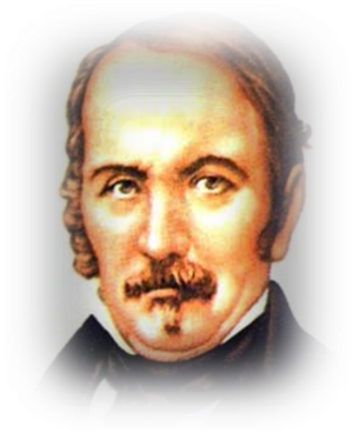 7   – Pressentimentos
8   – Influência dos Espíritos nos acontecimentos da vida
9   – Ação dos Espíritos sobre os fenômenos da Natureza
10 – Os Espíritos durante os combates
11 – Pactos
11 – Poder oculto. Talismãs. Feiticeiros
12 – Bênçãos e maldições
DA INTERVENÇÃO DOS ESPÍRITOS
NO MUNDO CORPORAL
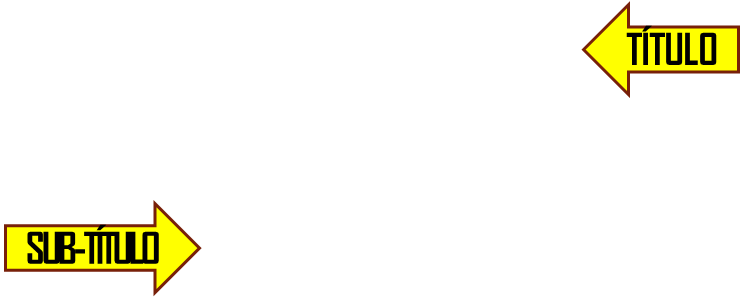 FACULDADE QUE TEM OS ESPÍRITOS DE PENETRAR OS NOSSOS PENSAMENTOS
2ª P Cap. IX
Q 456.  Vêem os Espíritos tudo o que fazemos?
 “Podem ver, pois que constantemente vos rodeiam. Cada um, porém, só vê aquilo a que dá atenção. Não se ocupam                       com o que lhes é indiferente .”
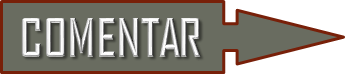 Q 457. O QUE PODEM OS ESPÍRITOS CONHECER                                 DOS NOSSOS MAIS SECRETOS PENSAMENTOS
a) O QUE SE PODE OCULTAR DE ALGUÉM QUE JÁ MORREU
Q 458. O QUE PENSAM  DE NÓS                                           OS ESPÍRITOS QUE NOS OBSERVAM
Continua...
DA INTERVENÇÃO DOS ESPÍRITOS
NO MUNDO CORPORAL
INFLUÊNCIA OCULTA DOS ESPÍRITOS EM NOSSOS PENSAMENTOS E ATOS
2ª P Cap. IX
Q 459.  Influem os Espíritos em nossos pensamentos                                            e em nossos atos?
 “Muito mais do que imaginais Influem a tal ponto, que,                           de ordinário, são eles que vos dirigem.”
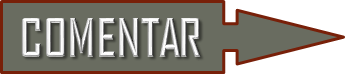 Q 460. A MISTURA DE PENSAMENTOS PRÓPRIOS                                       COM OS PENSAMENTOS SUGERIDOS
Q 461. NO QUE  DIFEREM OS PENSAMENTOS                  QUE NOS SÃO SUGERIDOS
Continua...
DA INTERVENÇÃO DOS ESPÍRITOS
NO MUNDO CORPORAL
INFLUÊNCIA OCULTA DOS ESPÍRITOS EM NOSSOS PENSAMENTOS E ATOS
2ª P Cap. IX
Q 462. A ORIGEM DE CERTOS PENSAMENTOS                DOS HOMENS DE GÊNIO
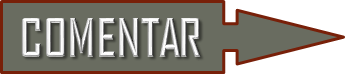 Q 463. A QUALIDADE DO PRIMEIRO IMPULSO
Q 464. A DISTINÇÃO DA ORIGEM BOA OU MÁ                    DE UM PENSAMENTO SUGERIDO
Q 465. O OBJETIVO DOS ESPÍRITOS IMPERFEITOS   AO NOS INDUZIREM AO MAL
 a) A INVEJA QUE OS MOVE 
 b) OS SOFRIMENTOS DECORRENTES DO MAL
Continua...
DA INTERVENÇÃO DOS ESPÍRITOS
NO MUNDO CORPORAL
INFLUÊNCIA OCULTA DOS ESPÍRITOS EM NOSSOS PENSAMENTOS E ATOS
2ª P Cap. IX
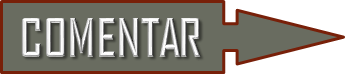 Q 466. A ORIGEM DA PERMISSÃO PARA QUE               OS ESPÍRITOS NOS EXCITEM O DESEJO DO MAL
Q 467. O QUE IMPEDE  AOS  ESPÍRITOS                                       DE NOS ARRASTAREM AO MAL
Q 468. O QUE AFASTA OS ESPÍRITOS                                    QUE NOS EXCITAM O DESEJO DO MAL
Q 469. O QUE NEUTRALIZA                                              A INFLUÊNCIA DOS ESPÍRITOS INFERIORES
Continua...
DA INTERVENÇÃO DOS ESPÍRITOS
NO MUNDO CORPORAL
2ª P Cap. IX
INFLUÊNCIA OCULTA DOS ESPÍRITOS EM NOSSOS PENSAMENTOS E ATOS
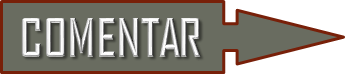 Q 470. A  POSSIBILIDADE DE CERTOS ESPÍRITOS CUMPRIREM UMA MISSÃO AO INDUZIR-NOS AO MAL
Q 471. A  POSSIBILIDADE DE ESPÍRITOS INFLUIREM
 EM NOSSAS ANGÚSTIAS, ANSIEDADES OU SATISFAÇÕES
Q 472. A  POSSIBILIDADE DE ESPÍRITOS CRIAREM CIRCUNSTÂNCIAS QUE NOS INDUZAM AO MAL
FIM
DA INTERVENÇÃO DOS ESPÍRITOS
NO MUNDO CORPORAL
2ª P Cap. IX
POSSESSOS
Q 473.  Pode um Espírito tomar temporariamente o invólucro corporal de uma pessoa viva, isto é, introduzir-se num corpo animado e obrar em lugar do outro que se acha                             encarnado neste corpo?
 “O Espírito não entra em um corpo como entras numa casa. Identifica-se com um Espírito encarnado, cujos defeitos e qualidades sejam os mesmos que os seus, a fim de obrar conjuntamente com ele. Mas o encarnado é sempre quem atua... Um Espírito não pode substituir-se ao que está encarnado...”
Continua...
DA INTERVENÇÃO DOS ESPÍRITOS
NO MUNDO CORPORAL
2ª P Cap. IX
POSSESSOS
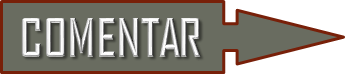 Q 474. A  POSSIBILIDADE DA ALMA ESTAR OBSIDIADA AO PONTO DE TER SUA VONTADE “PARALISADA”
Q 475. A  POSSIBILIDADE DE POR SI MESMO                       O OBSIDIDADO AFASTAR OS MAUS ESPÍRITOS
Q 476. A  POSSIBILIDADE DE UMA TERCEIRA PESSOA FAZER CESSAR A SUBJUGAÇÃO                                                  SEM A PARTICIPAÇÃO DO SUBJUGADO
Q 477. A  EFICÁCIA DO EXORCISMO
Continua...
DA INTERVENÇÃO DOS ESPÍRITOS
NO MUNDO CORPORAL
2ª P Cap. IX
POSSESSOS
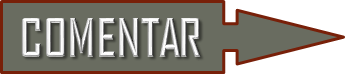 Q 478. O MELHOR MEIO DE NOS LIVRARMOS 
DOS ESPÍRITOS OBSESSORES
Q 479. A EFICIÊNCIA E AS CONDIÇÕES                                     DA PRECE PARA A CURA DA OBSESSÃO
Q 480. O(S) SIGNIFICADO(S) “DA EXPULSÃO DOS DEMÔNIOS” MENCIONADAS NO EVANGELHO
Continua...
DA INTERVENÇÃO DOS ESPÍRITOS
NO MUNDO CORPORAL
CONVULSIONÁRIOS
2ª P Cap. IX
Q 481.  Desempenham os Espíritos algum papel nos fenômenos que se dão com os indivíduos chamados convulsionários?
 “Sim e muito importante, bem como o magnetismo,                                que é a causa originária de tais fenômenos...”
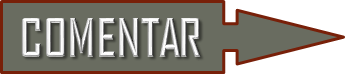 Q 481 a. A NATUREZA DOS ESPÍRITOS QUE CONCORREM                PARA A PRODUÇÃO DESSES FENÔMENOS
Q 482.  COMO ESSES ESPÍRITOS COMUNICAM: 
AS DISPOSIÇÕES MORAIS; A TRANSMISSÃO DAS DORES;  A INSENSIBILIDADE FÍSICA; A LEITURA DO PENSAMENTO
Q 483. AS CAUSAS DA INSENSIBILIDADE FÍSICA                                                  NOS CONVULSIONÁRIOS TORTURADOS
FIM
DA INTERVENÇÃO DOS ESPÍRITOS
NO MUNDO CORPORAL
AFEIÇÃO                                                          QUE OS ESPÍRITOS VOTAM A CERTAS PESSOAS
2ª P Cap. IX
Q 484.  Os Espíritos se afeiçoam de preferência a certas pessoas?
 “Os  bons  Espíritos  simpatizam com os homens de  bem,                                ou suscetíveis de se melhorarem. Os Espíritos inferiores                             com os homens viciosos, ou que podem tornar-se tais.                              Daí suas afeições, como consequência                                                        da conformidade dos sentimentos...”
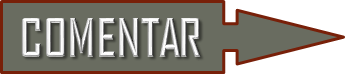 Q 485. A DISTINÇÃO ENTRE AFEIÇÃO MORAL                           E APEGO ÀS PAIXÕES HUMANAS
Q 486. A POSSIBILIDADE DOS BONS ESPÍRITOS                 SE AFLIGIREM POR NÓS
Continua...
DA INTERVENÇÃO DOS ESPÍRITOS
NO MUNDO CORPORAL
AFEIÇÃO                                                          QUE OS ESPÍRITOS VOTAM A CERTAS PESSOAS
2ª P Cap. IX
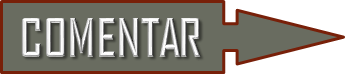 Q 487. A RELAÇÃO DOS MALES PELOS QUAIS                          OS  ESPÍRITOS SE AFLIGEM POR NÓS
Q 488. OS LAÇOS DA MAIOR OU MENOR SIMPATIA                       QUE NOS VOTAM OS ESPÍRITOS

a) AS CONSEQUÊNCIAS DE NÃO CONSERVARMOS                                 OS ESPÍRITOS NA LEMBRANÇA DE  NOSSAS AFEIÇÕES
FIM
DA INTERVENÇÃO DOS ESPÍRITOS
NO MUNDO CORPORAL
ANJOS DE GUARDA                                                        ESPÍRITOS PROTETORES, FAMILIARES OU SIMPÁTICOS
2ª P Cap. IX
Q 489.  Há Espíritos que se liguem particularmente                                            a um indivíduo para protege-lo?
 “Há o irmão espiritual, o que chamais o bom Espírito                             ou o bom gênio.”
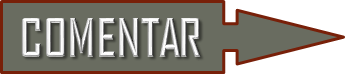 Q 490. O CONCEITO DE ANJO GUARDIÃO
Q 491. A MISSÃO DO ANJO GUARDIÃO
Q 492. O PERÍODO DA PROTEÇÃO DO ANJO GUARDIÃO
Continua...
DA INTERVENÇÃO DOS ESPÍRITOS
NO MUNDO CORPORAL
ANJOS DE GUARDA                                                        ESPÍRITOS PROTETORES, FAMILIARES OU SIMPÁTICOS
2ª P Cap. IX
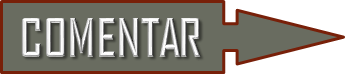 Q 493. A ADESÃO À MISSÃO DE ANJO GUARDIÃO
a) A EXTENSÃO DOS INDIVÍDUOS SOB A SUA PROTEÇÃO
Q 494. A SUBSTITUIÇÃO DO ANJO GUARDIÃO
Q 495. OS MOTIVOS E O MODO PELOS QUAIS                             O GUARDIÃO SE AFASTA DO SEU PROTEGIDO

DISSERTAÇÃO DE S. LUÍS E DE STO. AGOSTINHO:
RELAÇÕES ÍNTIMAS COM O GUARDIÃO
LIGAÇÕES EM OUTROS MUNDOS
ONDE TODOS SÃO MÉDIUNS
Continua...
DA INTERVENÇÃO DOS ESPÍRITOS
NO MUNDO CORPORAL
ANJOS DE GUARDA                                                        ESPÍRITOS PROTETORES, FAMILIARES OU SIMPÁTICOS
2ª P Cap. IX
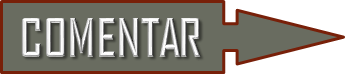 Q 496. O CULPADO PELO MAL DECORRENTE                                DO AFASTAMENTO DO ANJO GUARDIÃO
Q 497. A POSSIBILIDADE DE SER NEUTRALIZADA A AÇÃO DO GUARDIÃO, DO SEU AFASTAMENTO, E DO SEU RETORNO
Q 498. A POSSIBILIDADE DO GUARDIÃO  NÃO LUTAR                                   COM OS MAUS ESPÍRITOS QUE AFLIGEM SEU PROTEGIDO
Q 499. A POSSIBILIDADE DO ESPÍRITO PROTETOR FICAR DISTANTE
Q 500. A POSSIBILIDADE  DE UM ESPÍRITO NÃO MAIS PRECISAR DE UM PROTETOR
Continua...
DA INTERVENÇÃO DOS ESPÍRITOS
NO MUNDO CORPORAL
ANJOS DE GUARDA                                                        ESPÍRITOS PROTETORES, FAMILIARES OU SIMPÁTICOS
2ª P Cap. IX
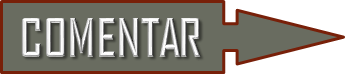 Q 501. A RELAÇÃO ENTRE O LIVRE ARBÍTRIO DO PROTEGIDO E A AÇÃO OCULTA DO ESPÍRITO PROTETOR
Q 502. O LUCRO DO ESPÍRITO PROTETOR                              QUANDO TRAZ O PROTEGIDO AO CAMINHO DO BEM
a) A RESPONSABILIDADE DO PROTETOR                                                  POR MAUS RESULTADOS DO PROTEGIDO
Q 503. O TIPO DE SOFRIMENTO DO PROTETOR                                   AO VER O PROTEGIDO SEGUIR O MAU CAMINHO
Continua...
DA INTERVENÇÃO DOS ESPÍRITOS
NO MUNDO CORPORAL
ANJOS DE GUARDA                                                        ESPÍRITOS PROTETORES, FAMILIARES OU SIMPÁTICOS
2ª P Cap. IX
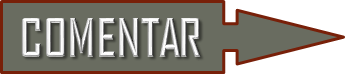 Q 504. O NOME DO ESPÍRITO PROTETOR
a) A NECESSIDADE DO NOME PARA INVOCÁ-LO
Q 505. O SIGNIFICADO PARA O PROTEGIDO                                            DO NOME DO PROTETOR (NA VISÃO DO ESPÍRITO PROTETOR)
Q 506. A IDENTIFICAÇÃO DO NOSSO PROTETOR                QUANDO NA VIDA ESPÍRITA
Q 507. A HIERARQUIA DO ESPÍRITO PROTETOR
Continua...
DA INTERVENÇÃO DOS ESPÍRITOS
NO MUNDO CORPORAL
ANJOS DE GUARDA                                                        ESPÍRITOS PROTETORES, FAMILIARES OU SIMPÁTICOS
2ª P Cap. IX
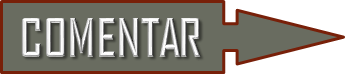 Q 508. AS CONDIÇÕES PARA SE TORNAR ESPÍRITO PROTETOR
Q 509. A RELAÇÃO DO GRAU DE PROGRESSO DO PROTEGIDO PARA O GRAU DE ELEVAÇÃO DO SEU PROTETOR
Q 510. A POSSIBILIDADE DO PROTETOR REENCARNAR                                E PERMANECER VELANDO O PROTEGIDO
Q 511. A POSSIBILIDADE DE SER OBRIGATÓRIA A LIGAÇÃO A UM MAU ESPÍRITO PARA NOS PROPORCIONAR A LUTA ENTRE O BEM E O MAL
Continua...
DA INTERVENÇÃO DOS ESPÍRITOS
NO MUNDO CORPORAL
ANJOS DE GUARDA                                                        ESPÍRITOS PROTETORES, FAMILIARES OU SIMPÁTICOS
2ª P Cap. IX
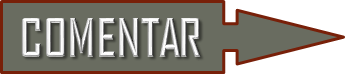 Q 512. O QUANTITATIVO DE ESPÍRITOS QUE POR SIMPATIA NOS ASSISTEM PARA A PRÁTICA DO BEM E DO MAL
Q 513. A “MISSÃO” DOS ESPÍRITOS ATRAÍDOS POR SIMPATIA PELOS NOSSOS PENSAMENTOS E SENTIMENTOS
A INFLUÊNCIA DO CARÁTER DO HOMEM                                                 NAS SUAS RELAÇÕES COM:
- OS BONS ESPÍRITOS 
- OS MAUS ESPÍRITOS
Continua...
DA INTERVENÇÃO DOS ESPÍRITOS
NO MUNDO CORPORAL
ANJOS DE GUARDA                                                        ESPÍRITOS PROTETORES, FAMILIARES OU SIMPÁTICOS
2ª P Cap. IX
Q 514. AS DIFERENÇAS  NAS FUNÇÕES DE PROTEÇÃO OU DE SIMPATIA:
 
ESPÍRITO PROTETOR
ESPÍRITOS FAMILIARES
ESPÍRITOS SIMPÁTICOS
ESPÍRITO MAU (MAU GÊNIO)
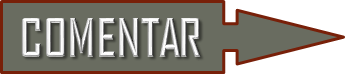 Q 515. O MOTIVO DAS LIGAÇÕES “IRRESISTÍVEIS”                            COM PESSOAS CUJA INTENÇÃO É NOS LEVAR 
À PERDIÇÃO OU AO BOM CAMINHO
Continua...
DA INTERVENÇÃO DOS ESPÍRITOS
NO MUNDO CORPORAL
ANJOS DE GUARDA                                                        ESPÍRITOS PROTETORES, FAMILIARES OU SIMPÁTICOS
2ª P Cap. IX
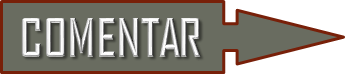 Q 516. A POSSIBILIDADE DA ENCARNAÇÃO                                         DOS “NOSSOS” BOM E MAU GÊNIOS                                                                              PARA NOS ACOMPANHAREM NA VIDA
Q 517. A POSSIBILIDADE DE HAVER ESPÍRITOS QUE SE LIGUEM A UMA FAMÍLIA INTEIRA PARA PROTEGÊ-LA
Q 518. A POSSIBILIDADE DE HAVER MOTIVOS PARA               A ATRAÇÃO DE ESPÍRITOS POR COLETIVIDADES
Q 519. A POSSIBILIDADE DE SER PRECISO HAVER ESPÍRITOS PROTETORES PARA CIDADES E NAÇÕES
Continua...
DA INTERVENÇÃO DOS ESPÍRITOS
NO MUNDO CORPORAL
ANJOS DE GUARDA                                                        ESPÍRITOS PROTETORES, FAMILIARES OU SIMPÁTICOS
2ª P Cap. IX
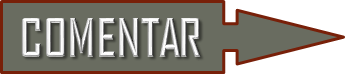 Q 520. A POSSIBILIDADE DE SER VARIÁVEL                              O GRAU DE ADIANTAMENTO                                        DOS ESPÍRITOS PROTETORES DAS COLETIVIDADES
Q 521. A POSSIBILIDADE DE HAVER ESPÍRITOS                            PROTETORES DAS ARTES
COMENTÁRIO DE AK:
AS MUSAS – DOS ANTIGOS
OS DEUSES LARES E PENATES DOS ANTIGOS
PATRONOS DAS ARTES, INDÚSTRIAS, CIDADES, E PAÍSES                       (NA ATUALIDADE)
A IMPORTÂNCIA DAS LEIS QUE REGEM UM POVO                                  NA SUA “RELAÇÃO” COM OS ESPÍRITOS
FIM
DA INTERVENÇÃO DOS ESPÍRITOS
NO MUNDO CORPORAL
PRESSENTIMENTOS
2ª P Cap. IX
Q 522.  O pressentimento é sempre um aviso do Espírito protetor?
 “É o conselho íntimo e oculto de um Espírito que vos quer bem. Também está na intuição da escolha que se haja feito.                                                                       É a voz do instinto. Antes de encarnar, tem o Espírito conhecimento das fases principais de sua existência, isto é,                                      do gênero das provas a que se submete. Tendo estas o caráter assinalado, ele conserva, no seu foro íntimo, uma espécie                             de impressão de tais provas e esta impressão, que                                                 é a voz do instinto, fazendo-se ouvir quando                                                      lhe chega o momento de sofrê-las,                                                                                    se torna pressentimento.”
Continua...
DA INTERVENÇÃO DOS ESPÍRITOS
NO MUNDO CORPORAL
2ª P Cap. IX
PRESSENTIMENTOS
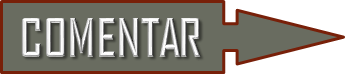 Q 523. A MELHOR ORIENTAÇÃO PARA A INCERTEZA                       QUE DECORRE DOS PRESSENTIMENTOS
Q 524. OS OBJETIVOS DOS AVISOS QUE RECEBEMOS                       POR MEIO DOS PRESENTIMENTOS
FIM
DA INTERVENÇÃO DOS ESPÍRITOS
NO MUNDO CORPORAL
INFLUÊNCIA DOS ESPÍRITOS                    NOS ACONTECIMENTOS DA VIDA
2ª P Cap. IX
Q 525.   Exercem os Espíritos alguma influência nos acontecimentos da vida?
 “Certamente, pois que vos aconselham                                                                                    se torna pressentimento.”
Exercem essa influência por outra forma que não apenas pelos pensamentos que sugerem, isto é, tem ação direta sobre o cumprimento das coisas?
“Sim, mas nunca atuam fora das leis da Natureza.”
AK exemplifica: - Encontros por “acaso”
Ideia de passar por determinado lugar...
Continua...
DA INTERVENÇÃO DOS ESPÍRITOS
NO MUNDO CORPORAL
INFLUÊNCIA DOS ESPÍRITOS                      NOS ACONTECIMENTOS DA VIDA
2ª P Cap. IX
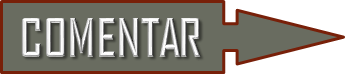 Q 526. O MODO DOS ESPÍRITOS                                        PROVOCAREM ACONTECIMENTOS MATERIAIS                                                            (JÁ QUE AGEM SOBRE A MATÉRIA)
O EXEMPLO DA ESCADA QUE SE QUEBRA
Q 527. O MODO DOS ESPÍRITOS                                                PROVOCAREM ACONTECIMENTOS MATERIAIS...
O EXEMPLO DO RAIO QUE CAI SOBRE UMA ÁRVORE
Q 528. O MODO DOS ESPÍRITOS                                           PROVOCAREM ACONTECIMENTOS MATERIAIS...
O EXEMPLO DO PROJÉTIL DESVIADO
Continua...
DA INTERVENÇÃO DOS ESPÍRITOS
NO MUNDO CORPORAL
INFLUÊNCIA DOS ESPÍRITOS                      NOS ACONTECIMENTOS DA VIDA
2ª P Cap. IX
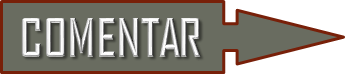 Q 529. O MODO DOS ESPÍRITOS                          PROVOCAREM ACONTECIMENTOS MATERIAIS ...
O EXEMPLO DAS BALAS ENCANTADAS
a) A POSSIBILIDADE DE ESPÍRITOS OBSTRUIREM                       ACONTECIMENTOS JÁ DECIDIDOS                                   POR ESPÍRITOS DIRIGENTES
Q 530. A POSSIBILIDADE DOS ESPÍRITOS LEVIANOS                       E ZOMBETEIROS PROVOCAREM                                                  CERTOS ACONTECIMENTOS EMBARAÇOSOS
a) O MOTIVO PELO QUAL AGIRIAM TAIS ESPÍRITOS
Continua...
DA INTERVENÇÃO DOS ESPÍRITOS
NO MUNDO CORPORAL
2ª P Cap. IX
INFLUÊNCIA DOS ESPÍRITOS                      NOS ACONTECIMENTOS DA VIDA
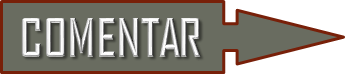 Q 531. A POSSIBILIDADE DOS ESPÍRITOS QUE NOS FIZERAM MAL FINALIZAREM SUAS PERSEGUIÇÕES APÓS A NOSSA MORTE
a) AS AÇÕES QUE FAVORECERIAM O FIM DAS PERSEGUIÇÕES
Q 532. OS LIMITES E O MEIO PELO QUAL OS ESPÍRITOS TERIAM O PODER DE AFASTAR OS MALES  DE CERTAS PESSOAS E FAVORECÊ-LAS COM A PROSPERIDADE
continua...
DA INTERVENÇÃO DOS ESPÍRITOS
NO MUNDO CORPORAL
INFLUÊNCIA DOS ESPÍRITOS                      NOS ACONTECIMENTOS DA VIDA
2ª P Cap. IX
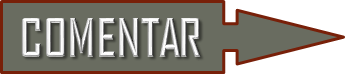 Q 533. A POSSIBILIDADE, DE SE OBTER A RIQUEZA                                  PEDINDO-A AOS ESPÍRITOS 
a) A POSSIBILIDADE DOS MAUS ESPÍRITOS                             CONCEDEREM ESSE FAVOR
Q 534. A POSSIBILIDADE DE NOSSOS PROJETOS                       ENCONTRAREM OBSTÁCULOS NA SUA REALIZAÇÃO                                                        PELA INFLUÊNCIA DE ALGUM ESPÍRITO
Q 535. A QUEM DEVEMOS DIRIGIR O NOSSO AGRADECIMENTO POR SUCESSOS OBTIDOS
e    b) AS CONSEQUÊNCIAS DE NÃO AGRADECER
FIM
DA INTERVENÇÃO DOS ESPÍRITOS
NO MUNDO CORPORAL
AÇÃO DOS ESPÍRITOS                            NOS FENÔMENOS DA NATUREZA
2ª P Cap. IX
Q 536.   São devidos a causas fortuitas, ou, ao contrário, têm todos um fim providencial, os grandes fenômenos da Natureza, os que se consideram como perturbação dos elementos?
 “Tudo tem uma razão de ser, e nada acontece                                       sem a permissão de Deus.”
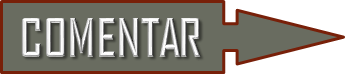 Q 536 a. OS  OBJETIVOS DESSES FENÔMENOS
Q 536 b. A POSSIBILIDADE DA INFLUÊNCIA DOS ESPÍRITOS                       SOBRE OS FENÔMENOS DA NATUREZA,                                           PARA OS AGITAR, ACALMAR OU DIRIGIR
Continua...
DA INTERVENÇÃO DOS ESPÍRITOS
NO MUNDO CORPORAL
AÇÃO DOS ESPÍRITOS                            NOS FENÔMENOS DA NATUREZA
2ª P Cap. IX
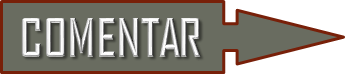 Q 537. OS LIMITES DO REAL NA MITOLOGIA ANTIGA,                      DE ESPÍRITOS ENCARREGADOS DOS VENTOS, DO RAIO, ETC.
A POSSIBILIDADE DOS FEN. GEOLÓGICOS
 SEREM PRESIDIDOS POR ESPÍRITOS
Q 538. A POSSIBILIDADE DE ENCARNAÇÃO                                           DOS ESPÍRITOS QUE PRESIDEM OS FENÔMENOS DA NATUREZA
a) SE TAIS ESPÍRITOS SÃO  SUPERIORES OU INFERIORES
Q 539. A QUANTIDADE NECESSÁRIA  DE ESPÍRITOS                    PARA PRODUZIR UMA TEMPESTADE
Continua...
DA INTERVENÇÃO DOS ESPÍRITOS
NO MUNDO CORPORAL
AÇÃO DOS ESPÍRITOS                            NOS FENÔMENOS DA NATUREZA
2ª P Cap. IX
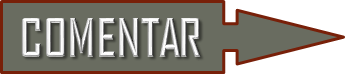 Q 540. O MODO COMO OPERAM OS ESPÍRITOS QUE EXERCEM AÇÃO CONSCIENTE OU INCONSCIENTE
SOBRE OS FENÔMENOS DA NATUREZA

DESTAQUE NA RESPOSTA:
...TUDO SERVE, TUDO SE ENCADEIA NA NATUREZA, DESDE O ÁTOMO PRIMITIVO ATÉ O ARCANJO,                                            QUE TAMBÉM
 COMEÇOU POR SER ÁTOMO...
FIM
DA INTERVENÇÃO DOS ESPÍRITOS
NO MUNDO CORPORAL
OS ESPÍRITOS                            DURANTE OS COMBATES
2ª P Cap. IX
Q 541.   Durante uma batalha, há Espíritos assistindo os combates e amparando cada um dos exércitos?
 “Sim, e que lhes estimulam a coragem.”
AK: Os antigos os figuravam como os deuses...
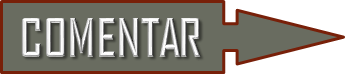 Q 542. A POSSIBILIDADE DE ESPÍRITOS PARTICIPAREM DE UMA CAUSA INJUSTA
Q 543. A POSSIBILIDADE DE ESPÍRITOS                       INFLUENCIAREM O GENERAL
Continua...
DA INTERVENÇÃO DOS ESPÍRITOS
NO MUNDO CORPORAL
OS ESPÍRITOS                            DURANTE OS COMBATES
2ª P Cap. IX
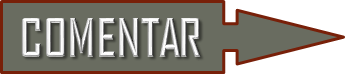 Q 544. A POSSIBILIDADE DE ESPÍRITOS                                        SEREM A CAUSA DE PLANOS DE CAMPANHA ERRÔNEOS
Q 545. A POSSIBILIDADE  DO GENERAL TER UMA VISÃO INTUITIVA DO RESULTADO DE SEUS PLANOS
Q 546. A POSSIBILIDADE  DOS ESPÍRITOS DOS QUE SUCUMBEM CONTINUAREM INTERESSADOS PELA BATALHA
Continua...
DA INTERVENÇÃO DOS ESPÍRITOS
NO MUNDO CORPORAL
OS ESPÍRITOS                            DURANTE OS COMBATES
2ª P Cap. IX
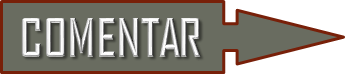 Q 547. A POSSIBILIDADE DE APÓS A MORTE,                                    OS ESPÍRITOS CONTINUAREM A LUTA COMO INIMIGOS
a) A POSSIBILIDADE DE CONTINUAREM OUVINDO                        O RUMOR DA BATALHA
Q 548. A POSSIBILIDADE DE UM ESPÍRITO                             QUE ASSISTE AO COMBATE OBSERVAR                                                          A SEPARAÇÃO DA ALMA DO CORPO                                                     DE COMBATENTE MORTO
FIM
DA INTERVENÇÃO DOS ESPÍRITOS
NO MUNDO CORPORAL
PACTOS
Q 549.   Algo de verdade haverá nos pactos                                                  com os maus Espíritos?
 “Não, não há pactos. Há porém, naturezas más que simpatizam com os maus Espíritos... Aquele que intenta praticar uma ação má, pelo simples fato de alimentar essa intenção, chama em seu auxílio maus Espíritos,  aos quais fica então obrigado a servir, porque dele também precisam esses Espíritos, para o mal que queiram fazer. Nisto apenas é que consiste o pacto.”
AK: O pacto, é uma alegoria da simpatia entre                                             um indivíduo de natureza má e Espíritos malfazejos...
2ª P Cap. IX
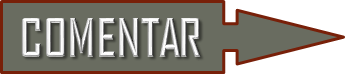 Q 550. O SIGNIFICADO DE                                                                     “VENDER” A ALMA PARA SATANÁS -                                                    POR EXEMPLO: AFIM DE ENRIQUECER
FIM
DA INTERVENÇÃO DOS ESPÍRITOS
NO MUNDO CORPORAL
PODER OCULTO.                                        TALISMÃS. FEITICEIROS
2ª P Cap. IX
Q 551.   Pode um homem mau, com o auxílio de um mau Espírito que lhe seja dedicado, fazer mal ao seu próximo?
 “Não; Deus não o permitiria.”
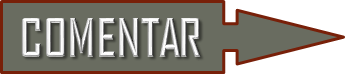 Q 552. A POSSIBILIDADE DE CERTAS PESSOAS TEREM O PODER DE ENFEITIÇAR
Q 553. A EFICÁCIA DE FÓRMULAS E DE PRÁTICAS                      NA OBTENÇÃO DE FAVORES DOS ESPÍRITOS
a) IDEM AS FÓRMULAS CABALÍSTICAS                                         FORNECIDAS POR ESPÍRITOS
Continua...
DA INTERVENÇÃO DOS ESPÍRITOS
NO MUNDO CORPORAL
PODER OCULTO.                               TALISMÃS. FEITICEIROS
2ª P Cap. IX
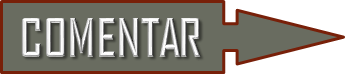 Q 554. A RELAÇÃO DA CRENÇA EM TALISMÃS                         COM A NATUREZA DOS ESPÍRITOS ATRAÍDOS
Q 555. A RELAÇÃO DO QUALIFICATIVO DE FEITICEIRO                       COM A FORÇA MAGNÉTICA E A DUPLA VISTA
 AK: O ESPIRITISMO E O MAGNETISMO FORMAM                                 UMA ÚNICA CIÊNCIA
Q 556. AS CONDIÇÕES DO PODER DE CURAR                                      PELO SIMPLES CONTATO
Continua...
DA INTERVENÇÃO DOS ESPÍRITOS
NO MUNDO CORPORAL
BÊNÇÃOS E MALDIÇÕES
2ª P Cap. IX
Q 549.   Podem a bênção e a maldição atrair o bem e o mal     para aquele sobre quem são lançadas?
 “Deus não escuta a maldição injusta e culpado perante ele se torna o que a profere. Como temos os dois gênios opostos, o bem e o mal, pode a maldição exercer momentaneamente influência, mesmo sobre a matéria. Tal influência, porém, só se verifica por vontade de Deus como aumento de prova para aquele que é dela objeto. Demais, o que é comum é serem amaldiçoados os maus e abençoados os bons. Jamais a bênção e a maldição podem desviar da senda da justiça a Providência, que nunca fere o maldito, senão quando mau, e cuja proteção não acoberta senão aquele que a merece.”
FIM
DO MUNDO DOS ESPÍRITOS
DA  INTERVENÇÃO DOS ESPÍRITOS NO MUNDO CORPORAL
2ª P Cap IX
FIM